ΠΑΝΕΠΙΣΤΗΜΙΟ ΠΕΛΟΠΟΝΝΗΣΟΥ ΤΜΗΜΑ ΝΟΣΗΛΕΥΤΙΚΗΣ
ΠΛΗΡΟΦΟΡΙΚΗ ΥΓΕΙΑΣ
Εφαρμογεσ

Δημήτριος Τσορομώκος
Ηλεκτρονικός Μηχανικός ΤΕ, MSc, MSc, PhD
Προϊστάμενος Τμήματος Τεχνικού & ΒΙΤ
Γενικό Νοσοκομείο Λακωνίας 
Νοσηλευτική Μονάδα Μολάων
http://portal.bi.moh.gov.gr/
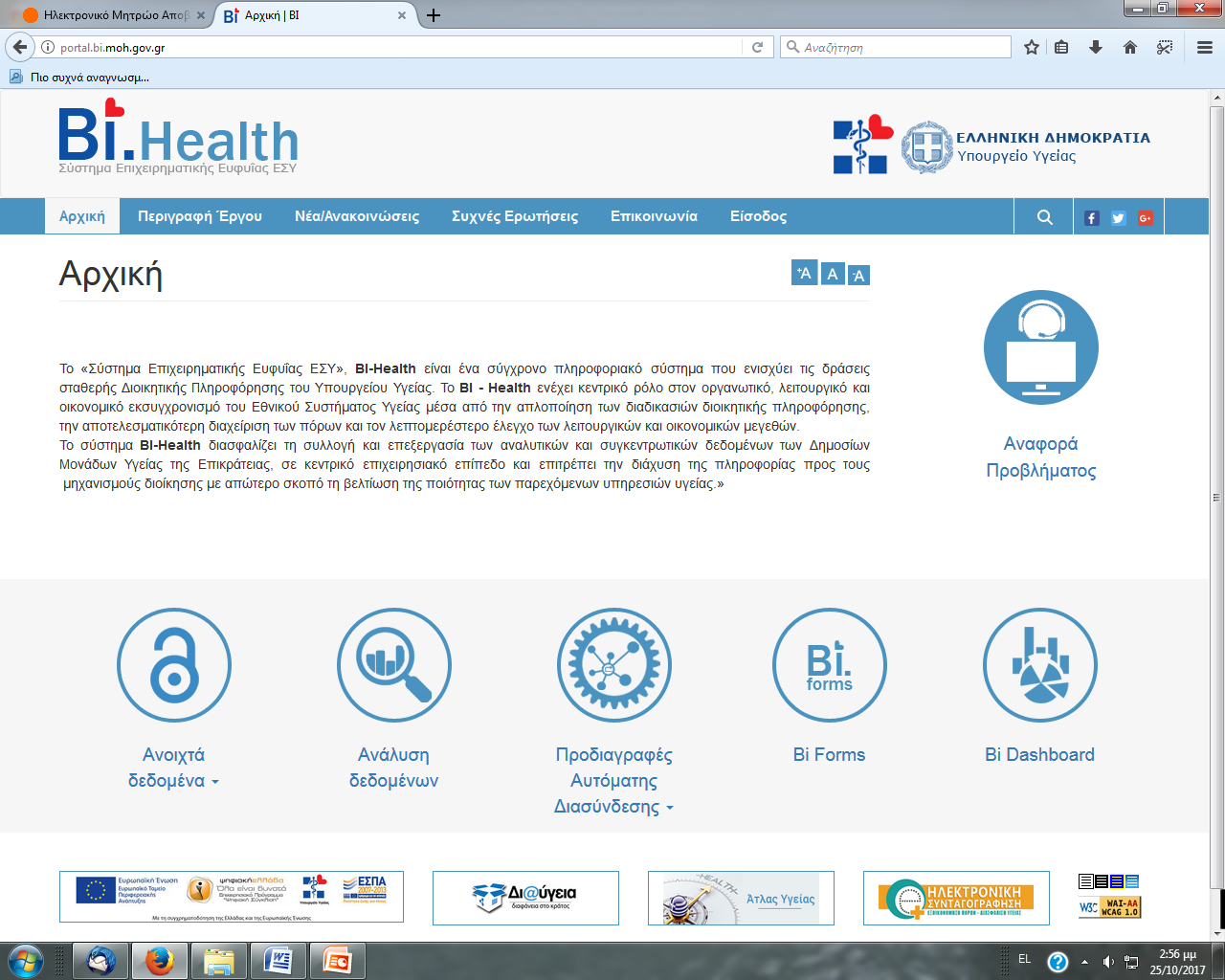 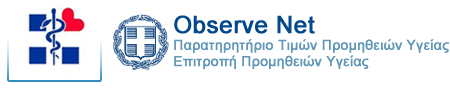 http://84.205.248.47/front.php/simple/listing
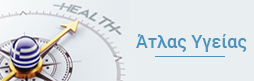 https://www.healthatlas.gov.gr/#!/
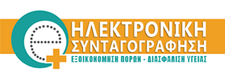 https://www.e-prescription.gr/
https://www.e-syntagografisi.gr/p-rv/p
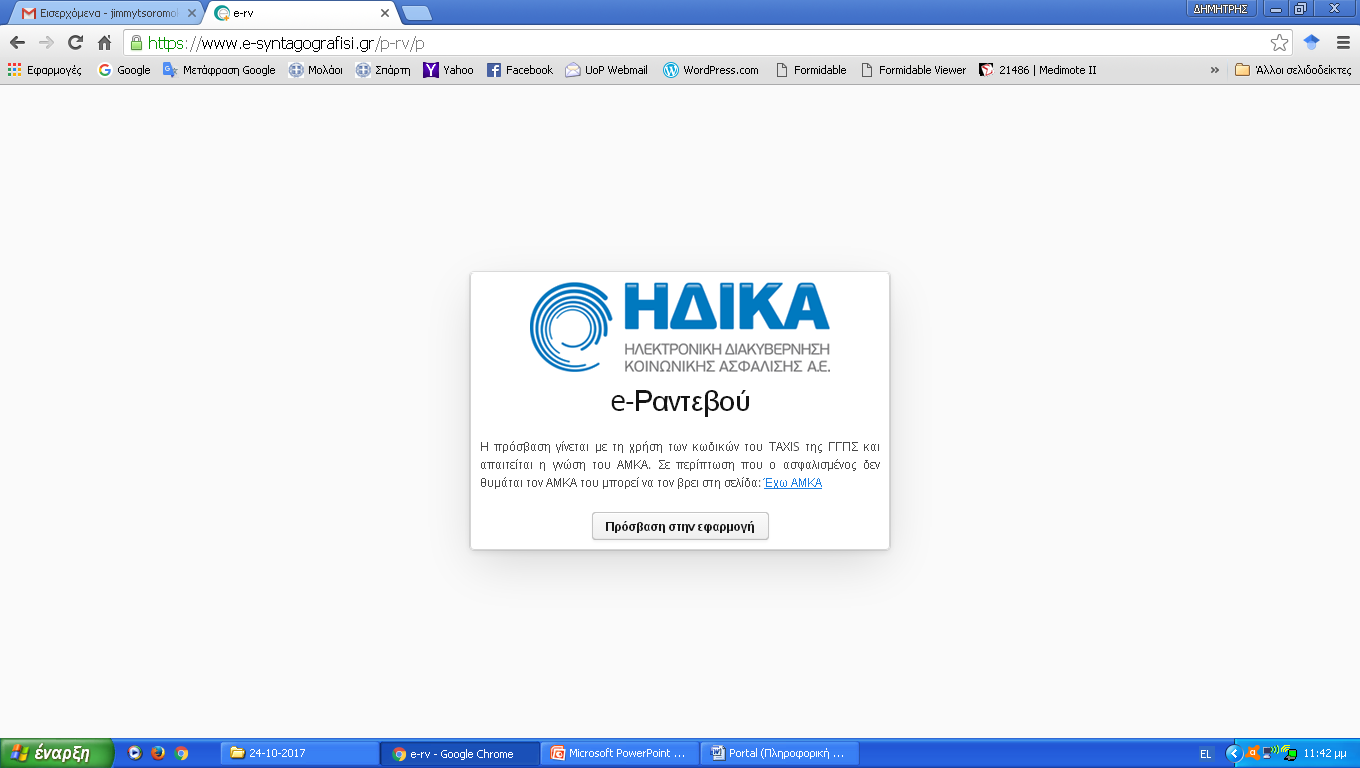 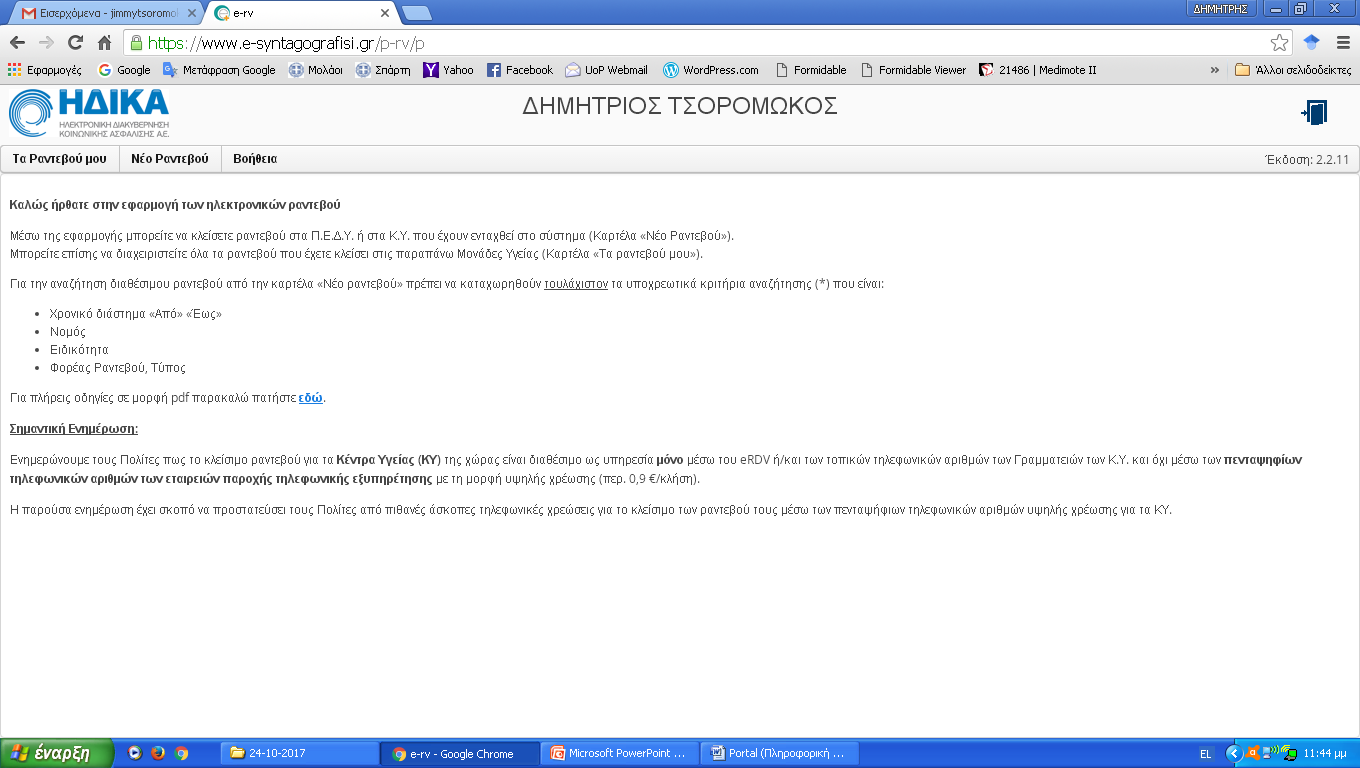 ΗΛΕΚΤΡΟΝΙΚΟ ΜΗΤΡΩΟ ΑΠΟΒΛΗΤΩΝ
http://wrm.ypeka.gr/
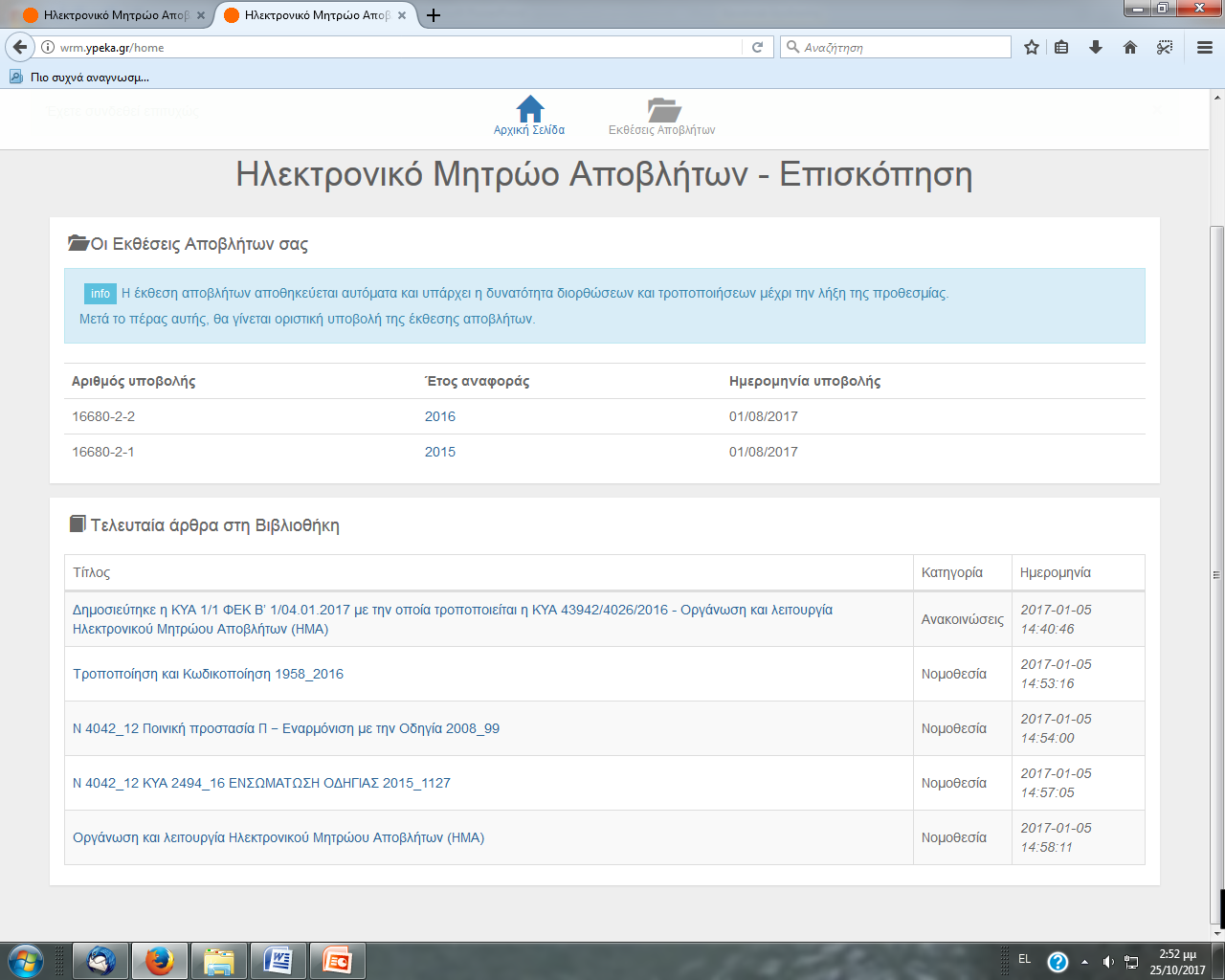 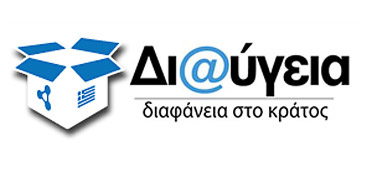 https://diavgeia.gov.gr/
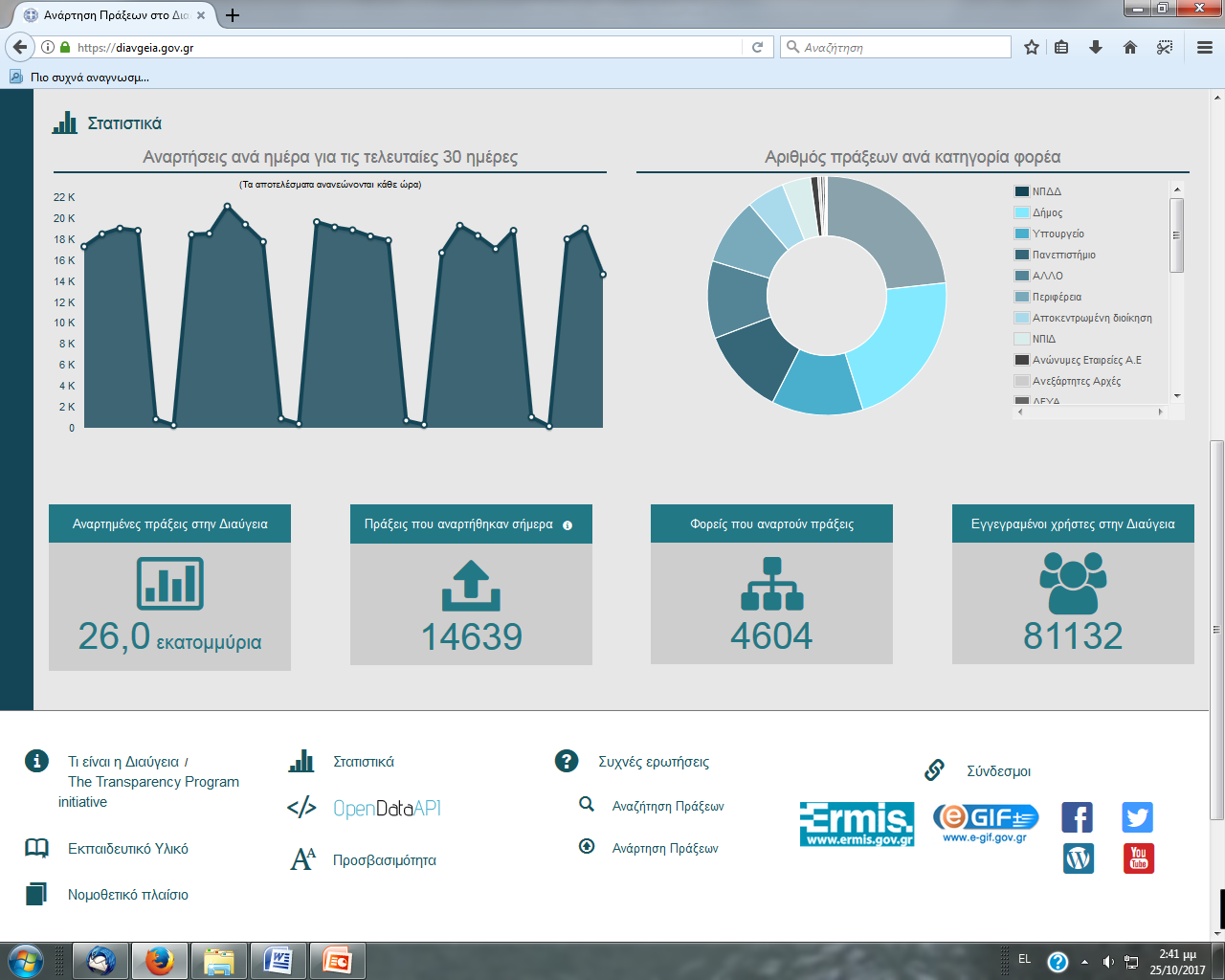 http://www.eprocurement.gov.gr/
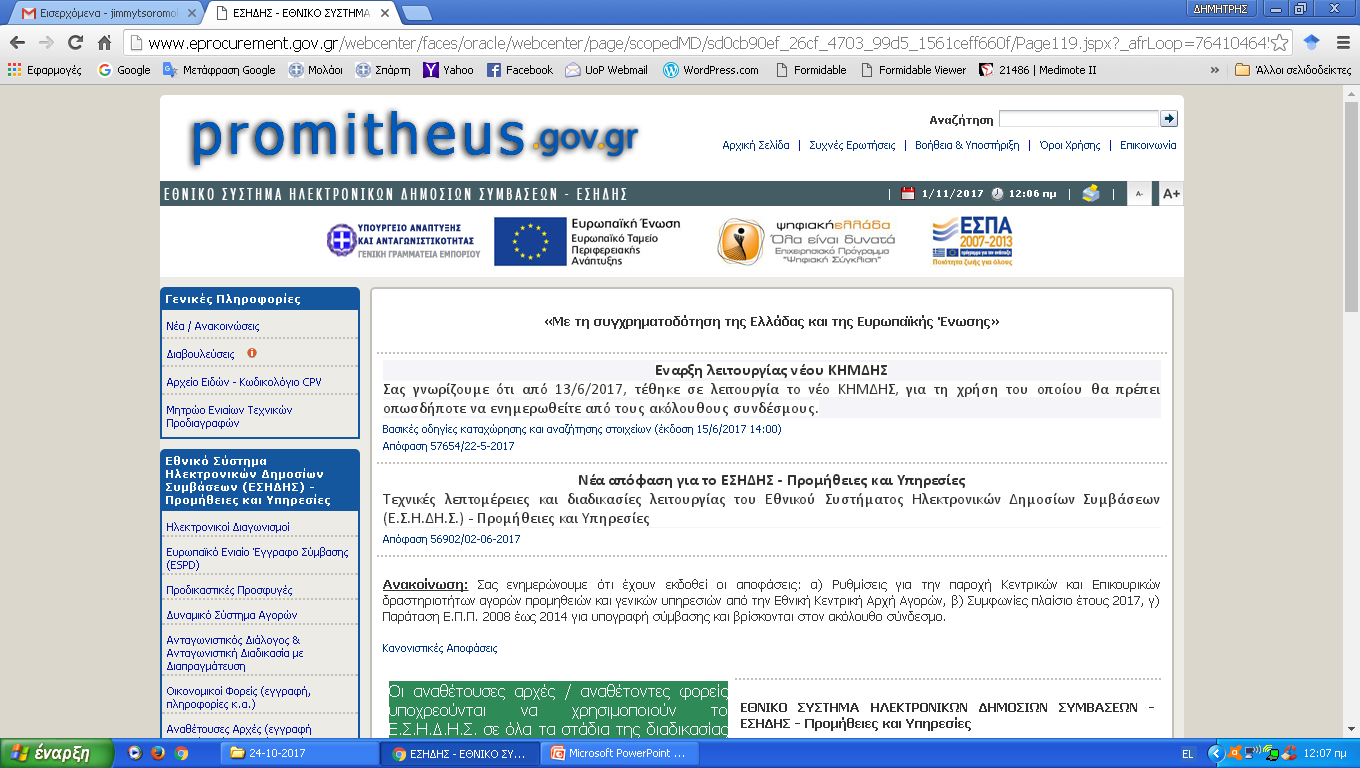 http://www.syzefxis.gov.gr/
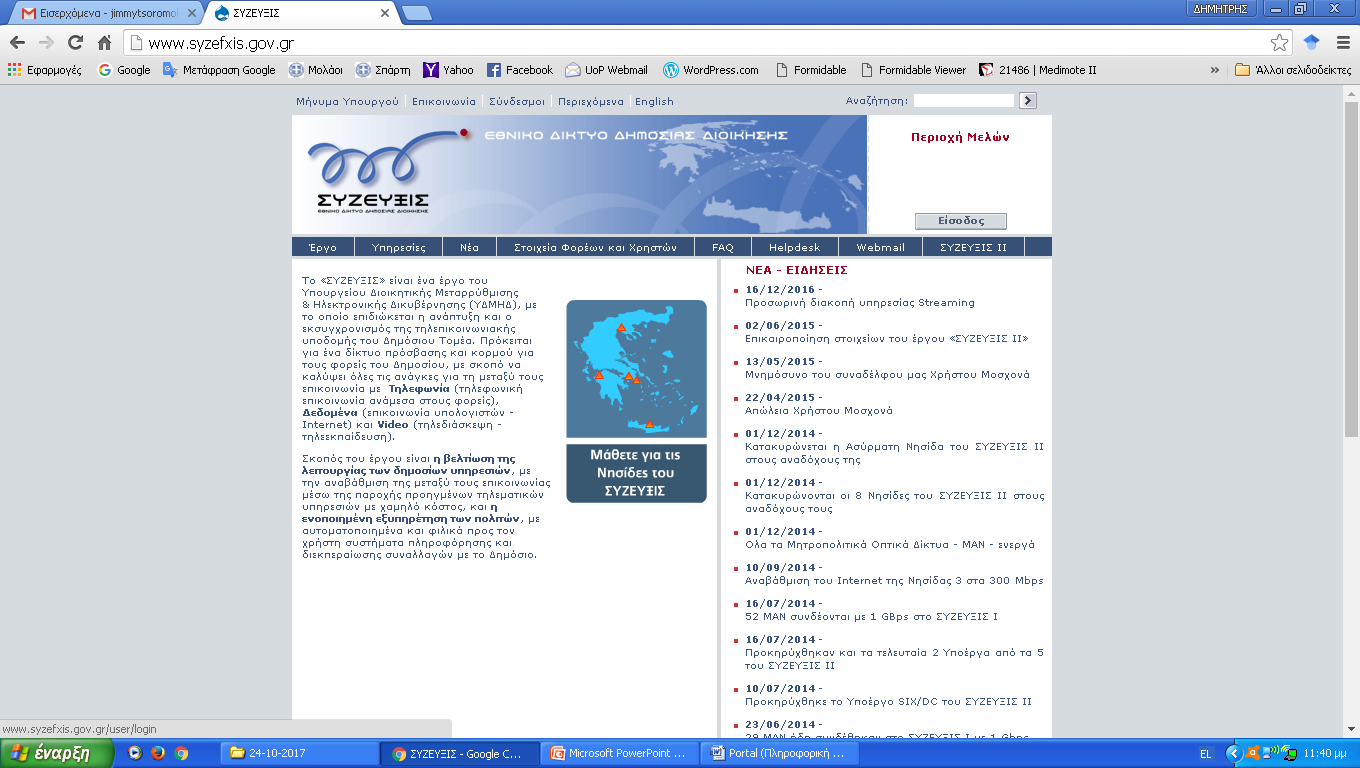 http://www.e-gif.gov.gr/portal/page/portal/egif/
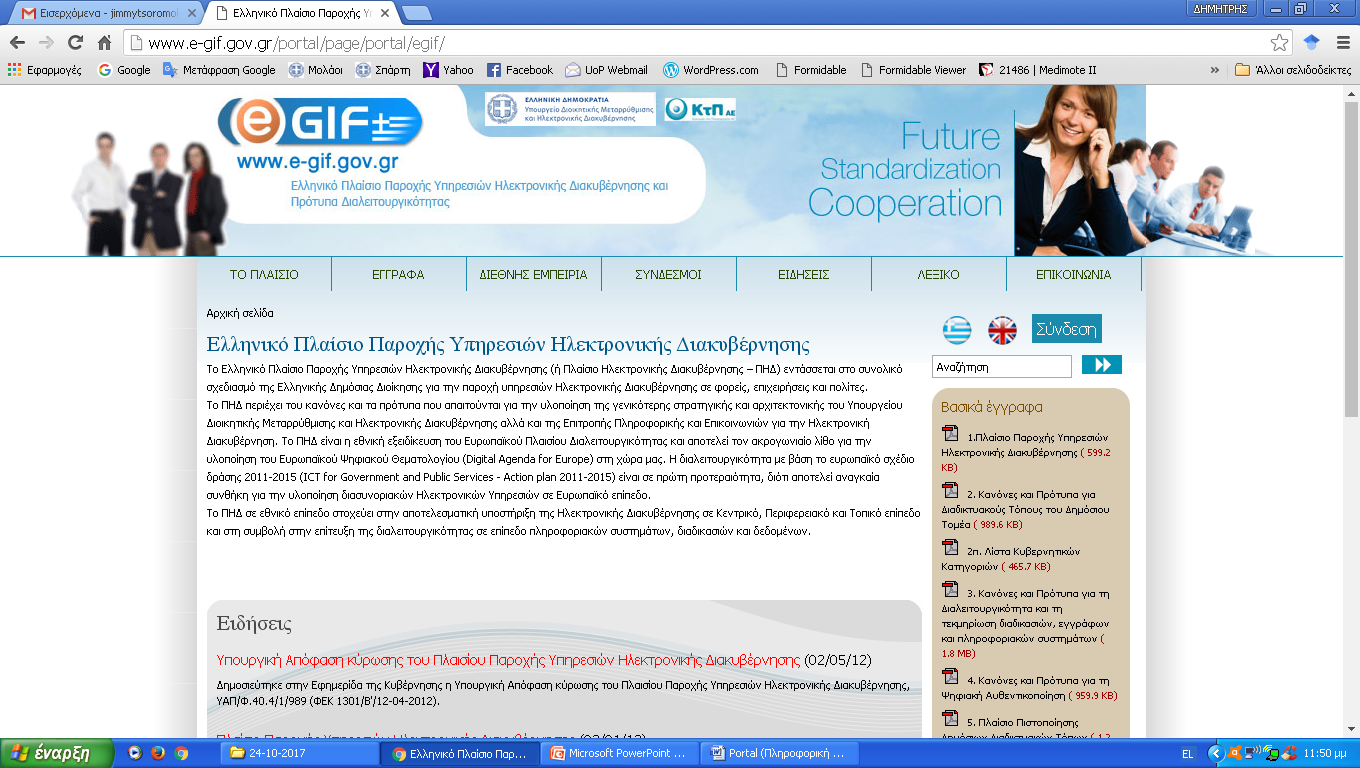 http://geodata.gov.gr/
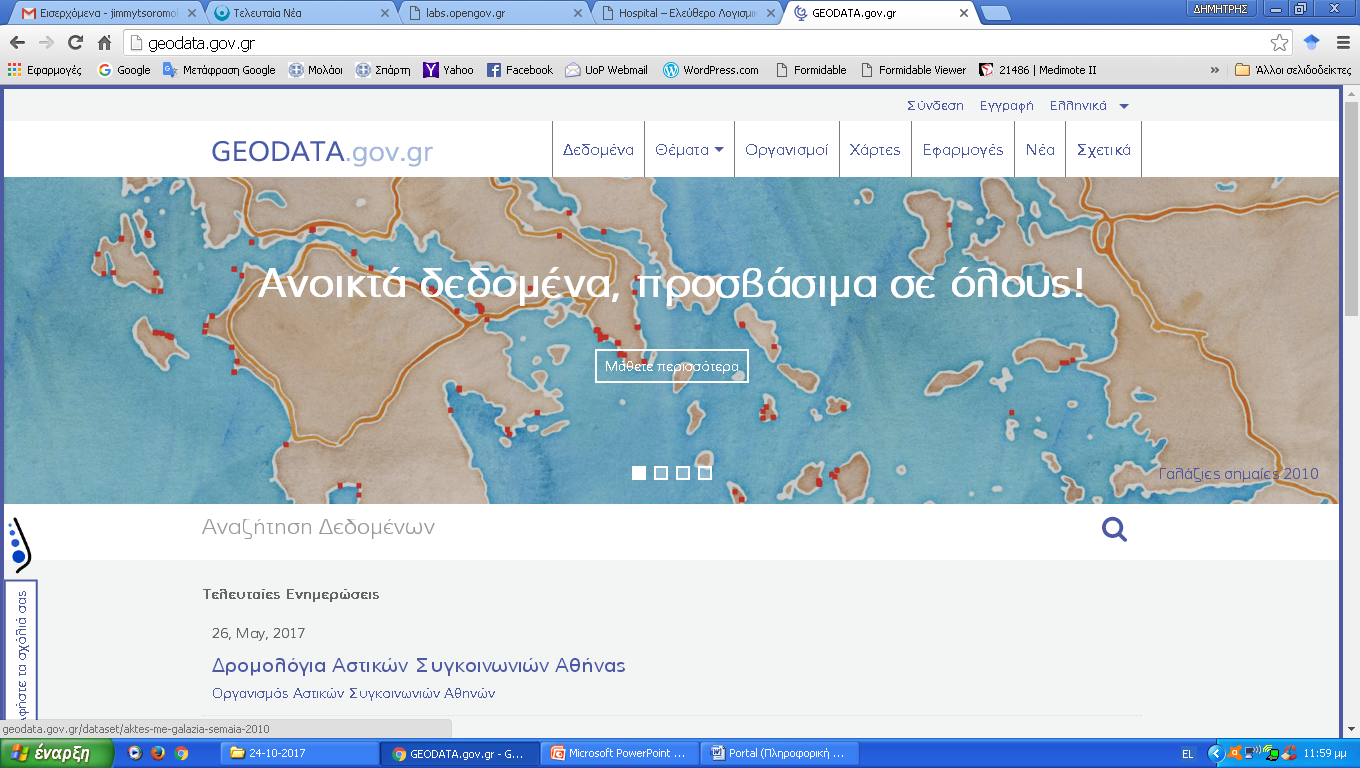 ΣΥΣΤΗΜΑ ΔΙΑΧΕΙΡΙΣΗΣ ΙΑΤΡΟΤΕΧΝΟΛΟΓΙΚΟΥ ΕΞΟΠΛΙΣΜΟΥ
www.dbit.gr
ΠΑΡΑΚΟΛΟΥΘΗΣΗ ΙΑΤΡΙΚΩΝ ΑΕΡΙΩΝ
www.medimote.gr
http://www.ekapty.gr/
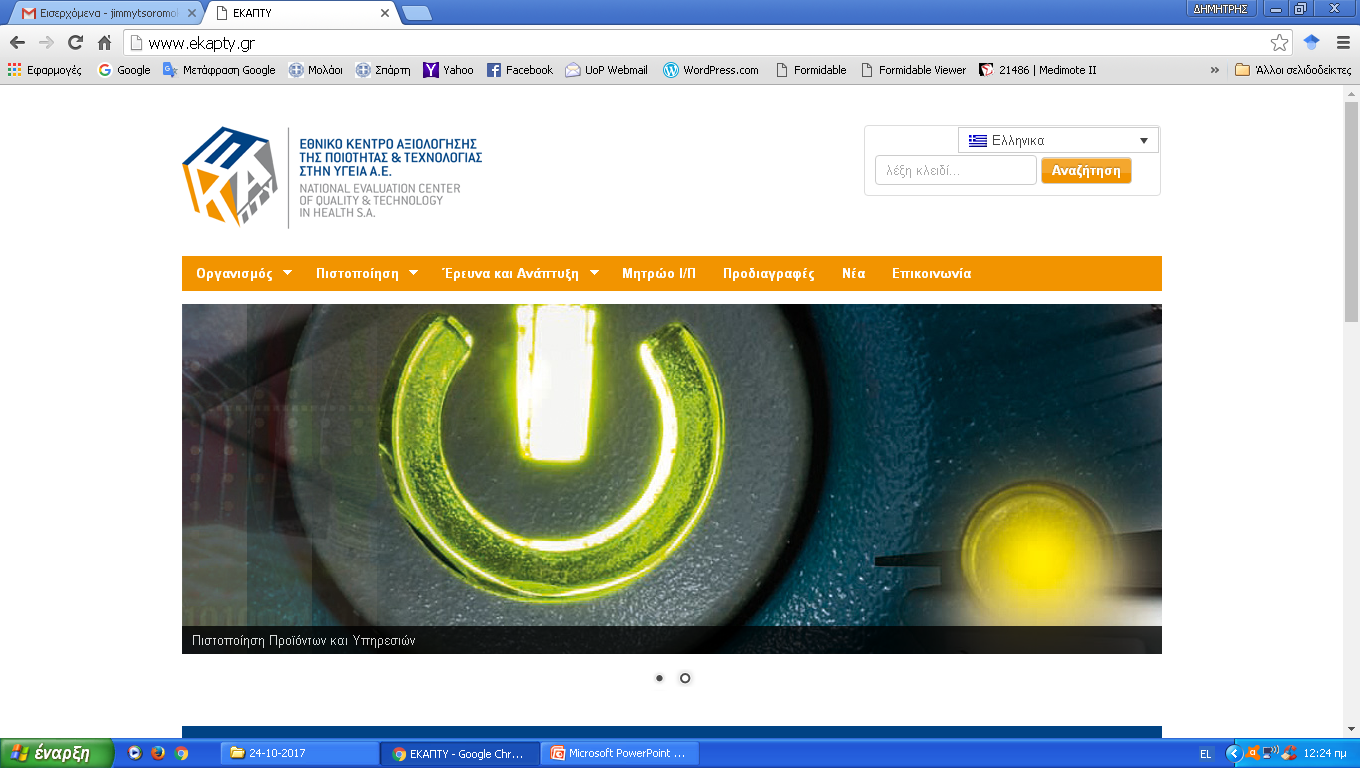 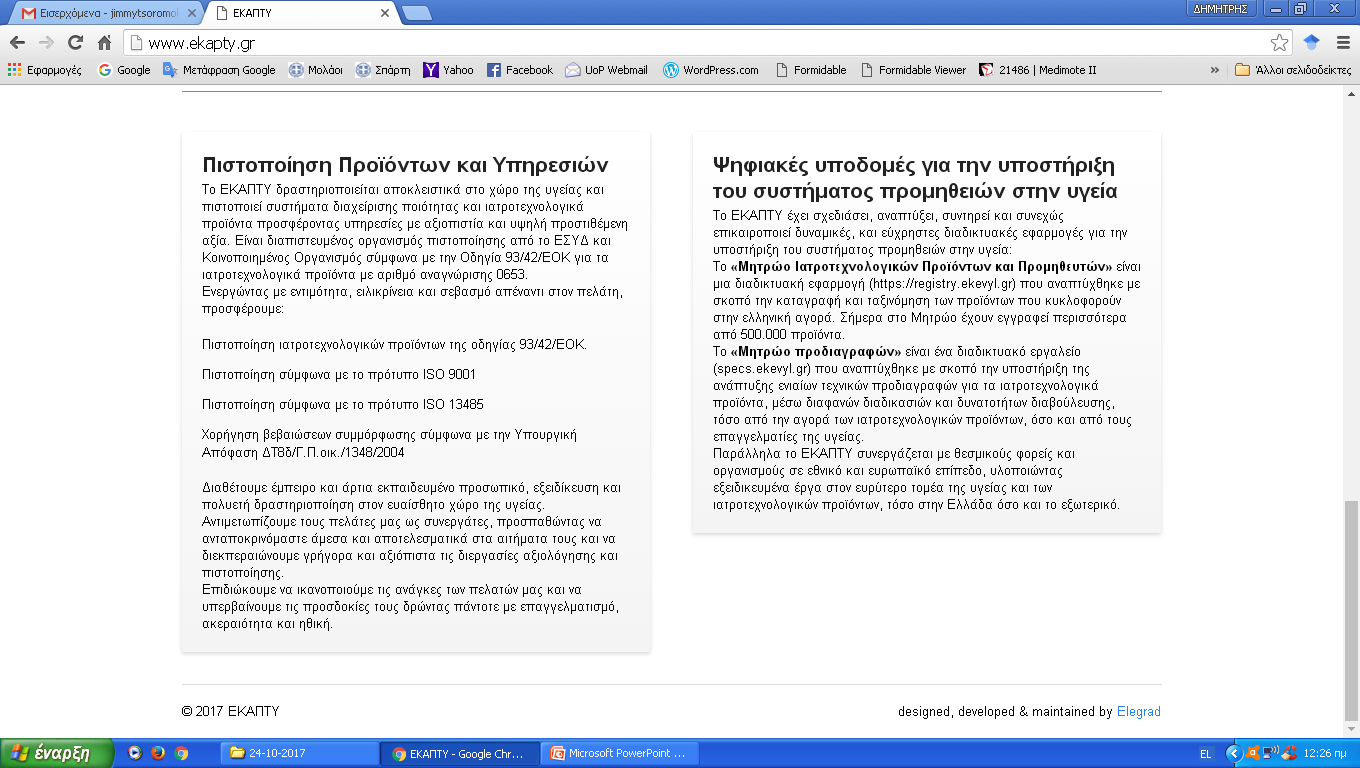 Μητρώο Ιατροτεχνολογικών Προϊόντων και Υπηρεσιών
https://registry.ekapty.gr/
Μητρώο Προδιαγραφών
http://specs.ekevyl.gr/
Πλατφόρμα Σύγχρονης Τηλεκπαίδευσης
Πλατφόρμα Ασύγχρονης Τηλεκπαίδευσης
Πλατφόρμα Ασύγχρονης Τηλεκπαίδευσης
https://eclass.uop.gr
Πλατφόρμα Ασύγχρονης Τηλεκπαίδευσης
http://www.eenee.gr/e-class.html
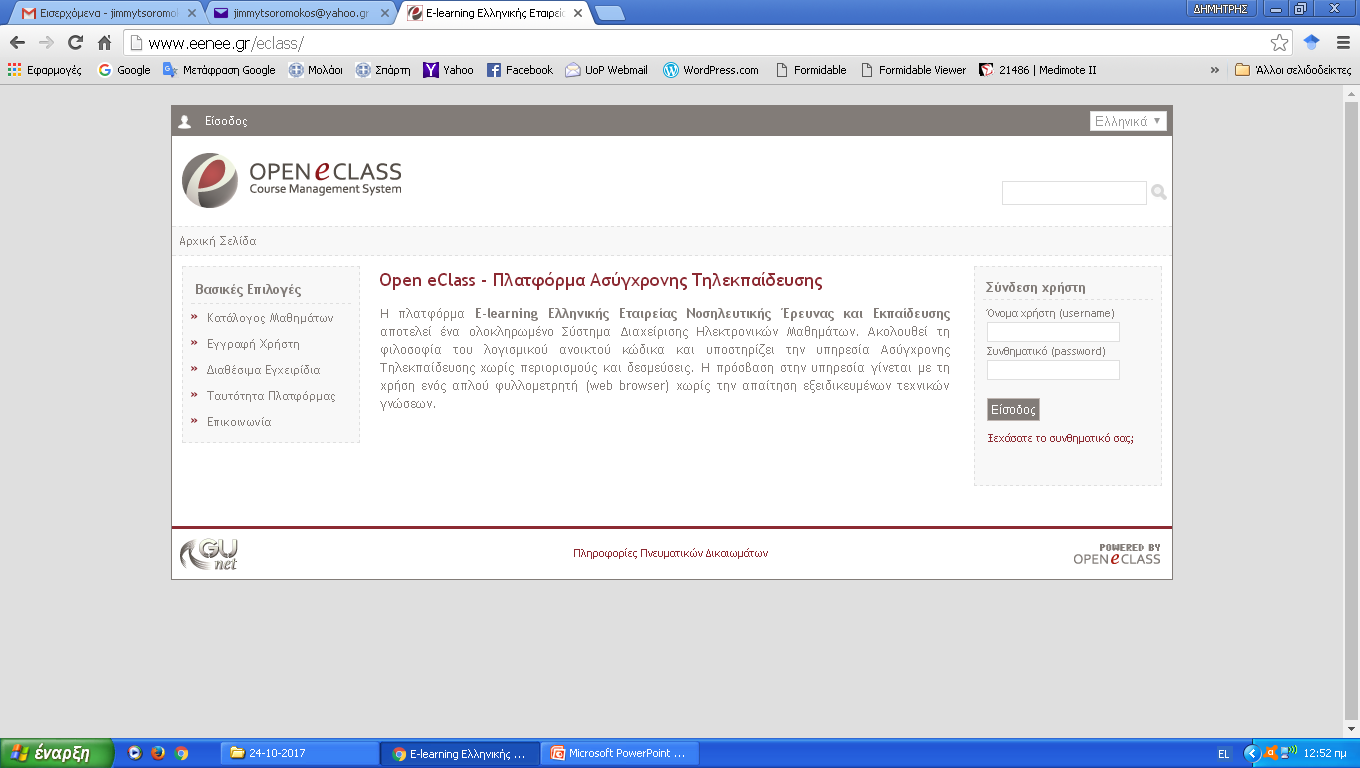